Я мыслю, 
следовательно, 
существую
к 420 – летию Рене Декарта
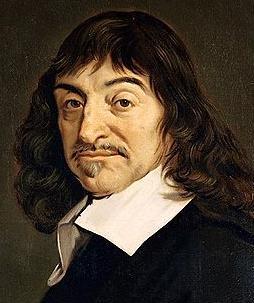 31 марта 1596 – 11 февраля 1650
Декарт родился в городе Лаэ, провинция Турень, Франция
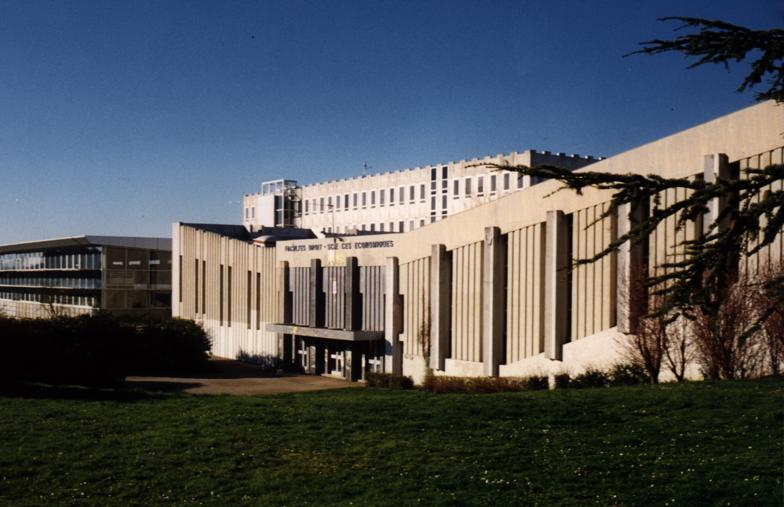 Университет Пуатье
Колледж Ла  Флеш
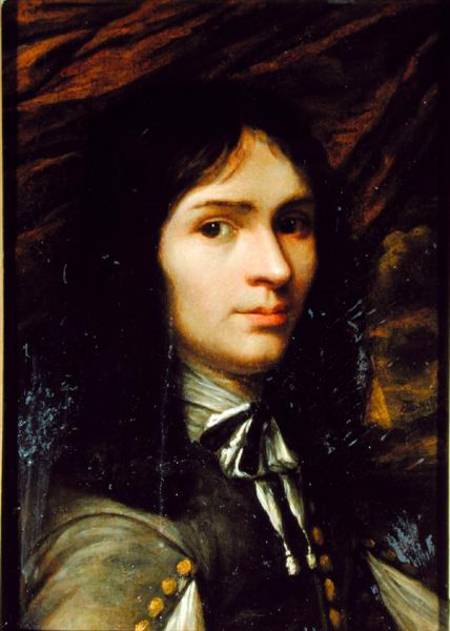 Он успел поучаствовать и в революционной Голландии, и в битве за Прагу в Тридцатилетней войне, и в осаде Ла-Рошели.
Результатом научных изысканий стала книга «Мир», написанная им в 1634 году. Декарт сформулировал главные тезисы своего мировоззрения о сотворении мира Богом, о движущейся материи и математике как универсальном методе познания окружающего мира.
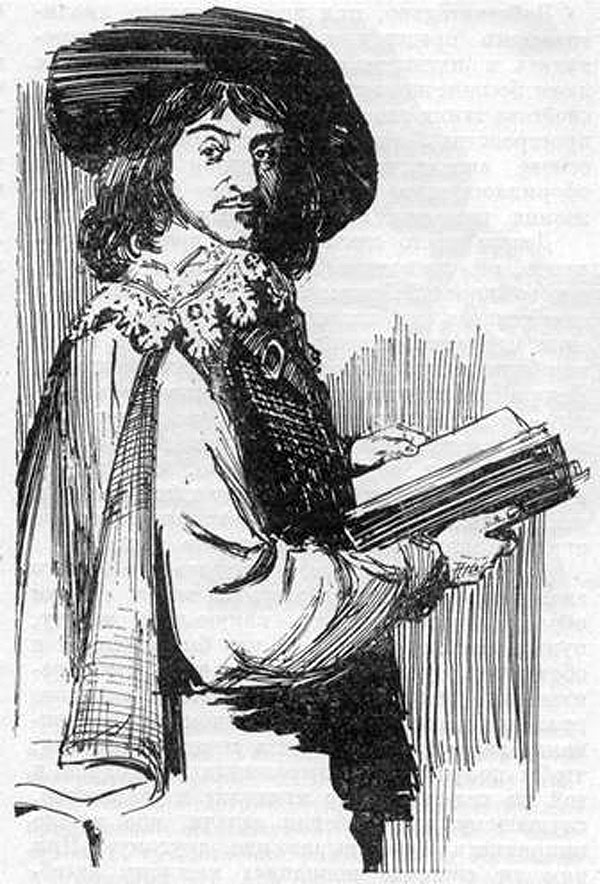 Декарт и королева Кристина
Дом Рене Декарта
Гробница Декарта в часовне аббатства Сен-Жермен
Основные достижения Декарта
ДОСТИЖЕНИЯ В МАТЕМАТИКЕ
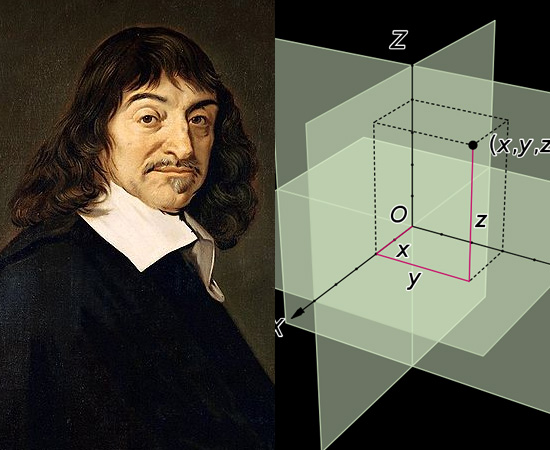 МЕХАНИКА И ФИЗИКА
И. П. Павлов возле своей лаборатории установил памятник-бюст Рене Декарту, так как считал его основателем всех своих исследований и сделанных открытий.
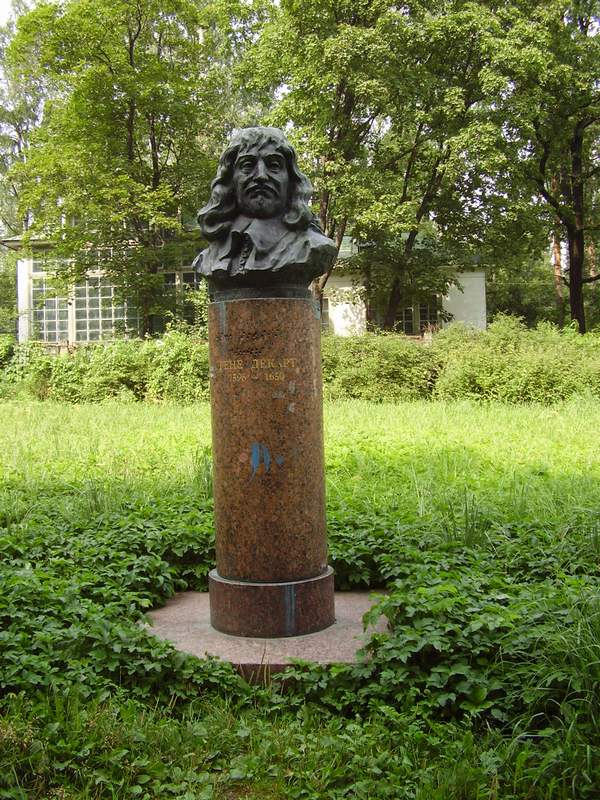 Кратер Декарта на Луне
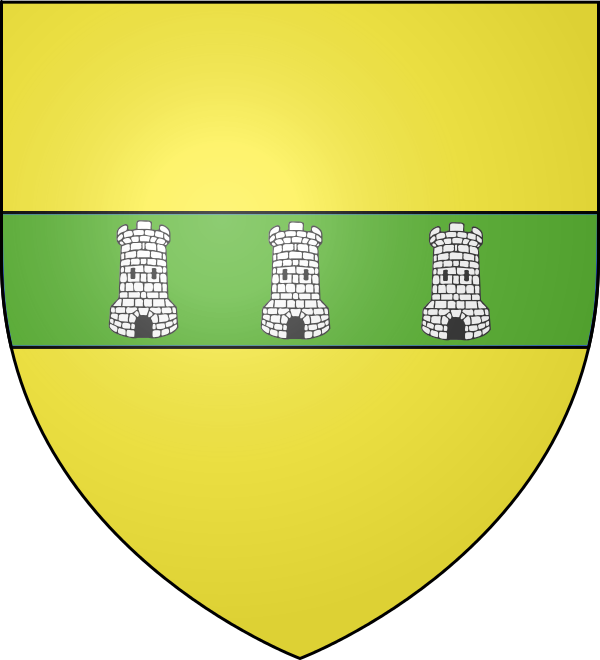 Город Декарт
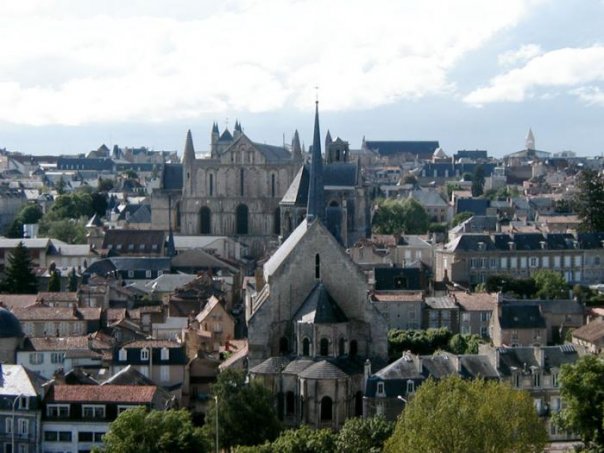 Памятник Декарту на родине